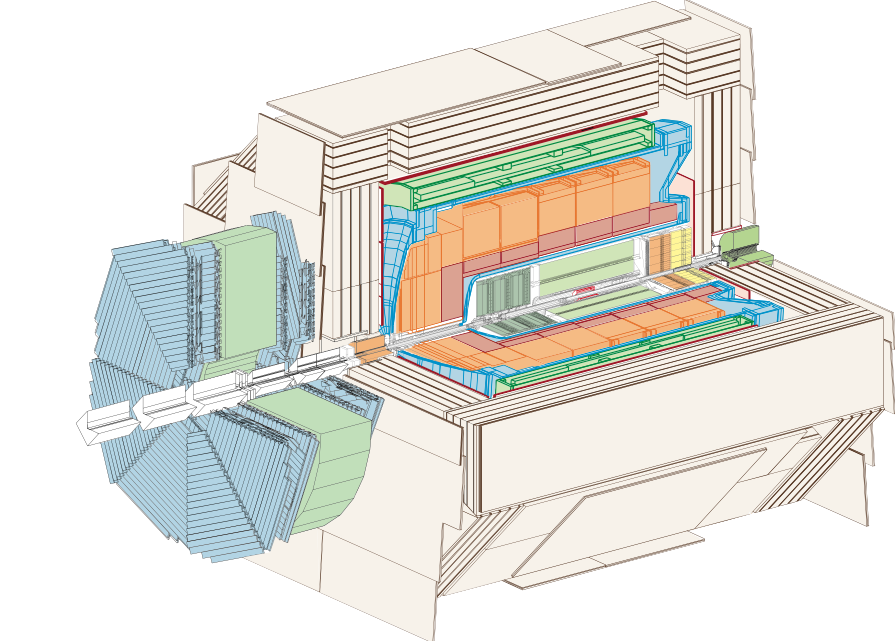 H1 Detector Upgrade Installation
HERA Luminosity Upgrade
2000-2001
08.09.2011  K.Gadow/DESY
PXD/SVD Mockup Meeting @ MPI
1
H1 Detector Upgrade
HERA SC Magnet GO
HERA SC Magnet GG
H1 Central Upgrade Region
08.09.2011  K.Gadow/DESY
PXD/SVD Mockup Meeting @ MPI
2
LAr Cryostat Upgrade Volume
Inner Cryostat Vessel
Interaction Point
Beamaxis
08.09.2011  K.Gadow/DESY
PXD/SVD Mockup Meeting @ MPI
3
Central Tracking Installation
GO Magnet Support
CIP Chamber
08.09.2011  K.Gadow/DESY
PXD/SVD Mockup Meeting @ MPI
4
GO Magnet Support
Integratet Tracking Detector
Carbon Structure
Hydraulic Moving System
08.09.2011  K.Gadow/DESY
PXD/SVD Mockup Meeting @ MPI
5
CIP Installation into CJC
CIP
CJC
08.09.2011  K.Gadow/DESY
PXD/SVD Mockup Meeting @ MPI
6
CJC - Central Jet Chamber
CJC 2
COP
COZ
CJC 1
08.09.2011  K.Gadow/DESY
PXD/SVD Mockup Meeting @ MPI
7
H1 Detector in Service Position
FTD - Forward Tracking Detector
08.09.2011  K.Gadow/DESY
PXD/SVD Mockup Meeting @ MPI
8
FTD Installation
Inner Cryostat Vessel
GO Support Pipe
FTI 2
08.09.2011  K.Gadow/DESY
PXD/SVD Mockup Meeting @ MPI
9
Central Tracking Installation
GO Support
CJC
08.09.2011  K.Gadow/DESY
PXD/SVD Mockup Meeting @ MPI
10
CTD Installtion
GO Support Pipe Fixation
08.09.2011  K.Gadow/DESY
PXD/SVD Mockup Meeting @ MPI
11
GO Magnet and Central Beampipe
GO Magnet
Central Beampipe
08.09.2011  K.Gadow/DESY
PXD/SVD Mockup Meeting @ MPI
12
GO Magnet and Central Beampipe
GO Magnet
Central Beampipe
08.09.2011  K.Gadow/DESY
PXD/SVD Mockup Meeting @ MPI
13
GO Magnet / Central Beampipeinstalled
08.09.2011  K.Gadow/DESY
PXD/SVD Mockup Meeting @ MPI
14
GO Magnet and Support AInstalled
GO Magnet
Support A
LAr  Cryostat
08.09.2011  K.Gadow/DESY
PXD/SVD Mockup Meeting @ MPI
15
Central BeampipeInstalled
CIP
Beampipe
CJC1
08.09.2011  K.Gadow/DESY
PXD/SVD Mockup Meeting @ MPI
16
H1 Detector moves into Beam Position
08.09.2011  K.Gadow/DESY
PXD/SVD Mockup Meeting @ MPI
17
FST – Forward Silicon TrackerInstallation
FST
08.09.2011  K.Gadow/DESY
PXD/SVD Mockup Meeting @ MPI
18
FST – Forward Silicon TrackerInstallation
FST
08.09.2011  K.Gadow/DESY
PXD/SVD Mockup Meeting @ MPI
19
FST – Forward Silicon Trackerinstalled
FST
08.09.2011  K.Gadow/DESY
PXD/SVD Mockup Meeting @ MPI
20
CST - Central Silicon Tracker
Term Shield
CST
08.09.2011  K.Gadow/DESY
PXD/SVD Mockup Meeting @ MPI
21
CST - Central Silicon Tracker
CST
Adapter Pipe
08.09.2011  K.Gadow/DESY
PXD/SVD Mockup Meeting @ MPI
22
BST – Backward Silicon Tracker
BST
08.09.2011  K.Gadow/DESY
PXD/SVD Mockup Meeting @ MPI
23
BST – Backward Silicon Tracker
08.09.2011  K.Gadow/DESY
PXD/SVD Mockup Meeting @ MPI
24
Silicon Trackers ( Vertex )installed
FST
CST
BST
08.09.2011  K.Gadow/DESY
PXD/SVD Mockup Meeting @ MPI
25
Vacuum System completed
Bellow
Central Beampipe
GG Magnet
08.09.2011  K.Gadow/DESY
PXD/SVD Mockup Meeting @ MPI
26
GG Magnetinstalled
GG Magnet
08.09.2011  K.Gadow/DESY
PXD/SVD Mockup Meeting @ MPI
27
GG Magnet Supports
GG Magnet Support A
GG Magnet Support B
GG Magnet
08.09.2011  K.Gadow/DESY
PXD/SVD Mockup Meeting @ MPI
28
BPC – Installation
BPC
08.09.2011  K.Gadow/DESY
PXD/SVD Mockup Meeting @ MPI
29
BPC – Backward Proportional Chamber
BPC
08.09.2011  K.Gadow/DESY
PXD/SVD Mockup Meeting @ MPI
30
BPC - Installed
BPC
08.09.2011  K.Gadow/DESY
PXD/SVD Mockup Meeting @ MPI
31
EM Spacal Installation
EM Spacal
08.09.2011  K.Gadow/DESY
PXD/SVD Mockup Meeting @ MPI
32
EM Spacal – Electromagnetic Spagetti Calorimeter
EM Spacal
08.09.2011  K.Gadow/DESY
PXD/SVD Mockup Meeting @ MPI
33
EM Spacalinstalled
EM Spacal
08.09.2011  K.Gadow/DESY
PXD/SVD Mockup Meeting @ MPI
34
EM Spacalinstalled
EM Spacal
08.09.2011  K.Gadow/DESY
PXD/SVD Mockup Meeting @ MPI
35
HD Spacal Installation
HD Spacal
08.09.2011  K.Gadow/DESY
PXD/SVD Mockup Meeting @ MPI
36
HD Spacal installed
HD Spacal
08.09.2011  K.Gadow/DESY
PXD/SVD Mockup Meeting @ MPI
37
HD Spacal – Hadronic Spagetti Calorimeter
HD Spacal
08.09.2011  K.Gadow/DESY
PXD/SVD Mockup Meeting @ MPI
38
Closeing Inner Detector Volume
Nitrogen Shield
08.09.2011  K.Gadow/DESY
PXD/SVD Mockup Meeting @ MPI
39
H1 Detector Upgrade Installation completed
GO Magnet
GG Magnet
CST
BST
FST
CIP
BPC
GO Supporte
GG Magnet
08.09.2011  K.Gadow/DESY
PXD/SVD Mockup Meeting @ MPI
40
Close North Shell
North Shell
GO Magnet
08.09.2011  K.Gadow/DESY
PXD/SVD Mockup Meeting @ MPI
41
Close H1 Detector Iron Yoke
North Shell
South Shell
GO Magnet
08.09.2011  K.Gadow/DESY
PXD/SVD Mockup Meeting @ MPI
42